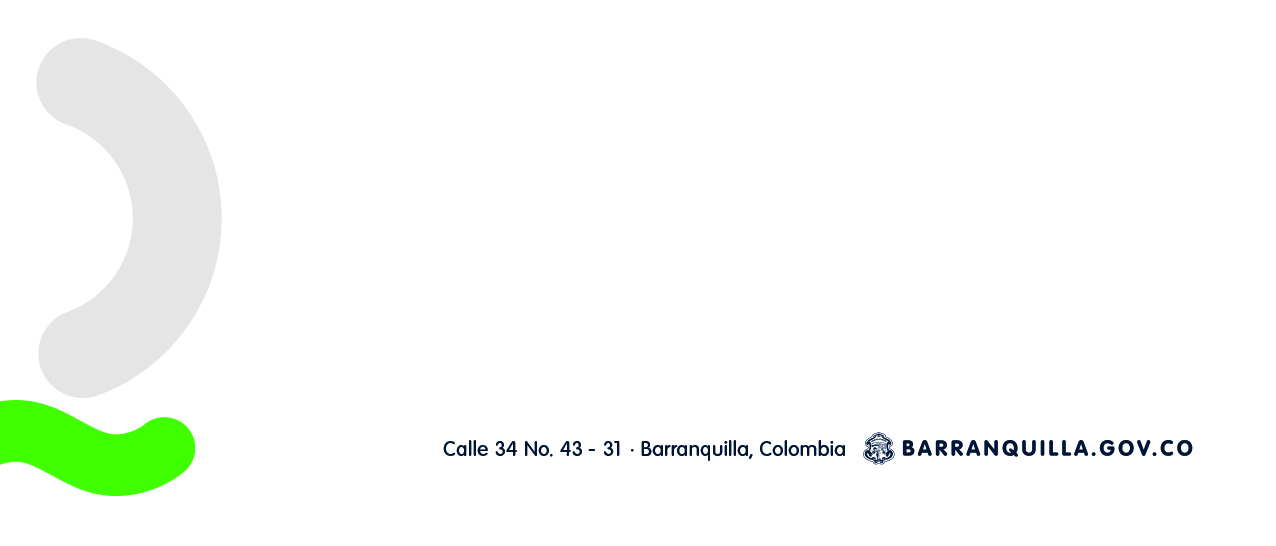 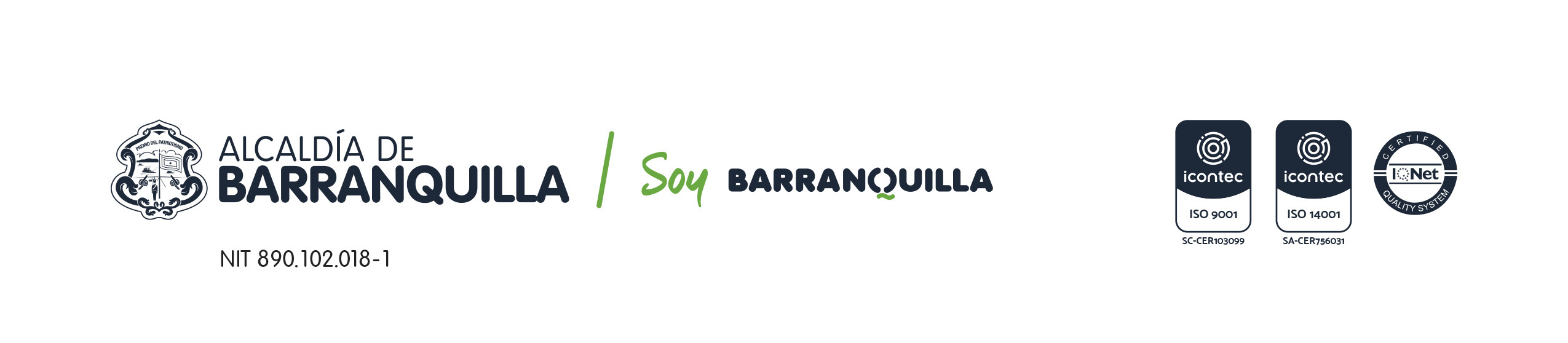 CLASIFICACIÓN DE ACTIVIDADES COMERCIALES POR NIVELES DE RIESGO
SECRETARÍA DE GOBIERNO
CUERPO DE BOMBEROS
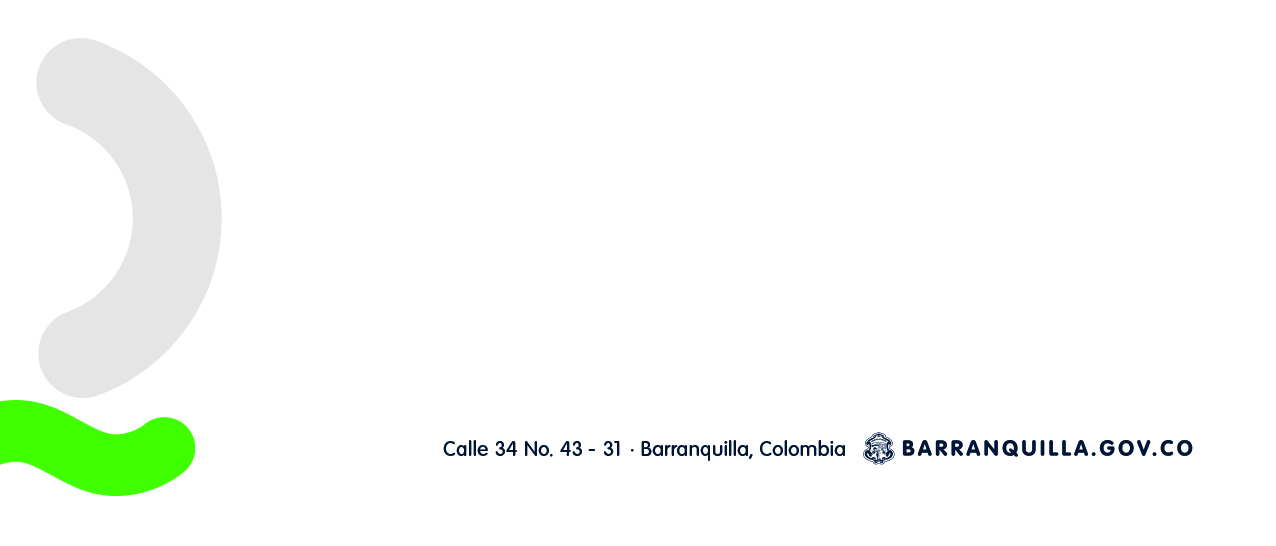 VARIABLE DE NIVEL 1 LEVE
Tiendas o Minimercados
Panaderías
Peluquerías, Barberías
Variedades, papelerías o misceláneas
Servicios de telecomunicaciones  call center
Centros de juego y entretenimiento
Viveros
Fruteras
Heladerías
Llanterías
Sastrerías
Floristería
Farmacias
Kioskos
Islas comerciales
Comidas rápidas ambulatorias
Veterinarias o tiendas de mascotas 
Almacenes de repuestos o maquinarias o herramientas  sin almacenamiento de materiales peligrosos
Vidrierías
Salsamentarias
Almacenamiento, Procesamiento o venta de alimentos
Dulcerías
Lavaderos
Almacenamiento de porcelana, o metales o talcos
Entidades Bancarias, aseguradoras. 
Oficinas o Edificaciones administrativas
Ópticas
Agencias de modelaje o viaje
Apuestas en línea o chance
 Centro de tatuado y piercings 
 Casas de cambio o de empeño o Compraventas 
Servicio de mensajería. 
Centros de internet. 
Depósitos menores
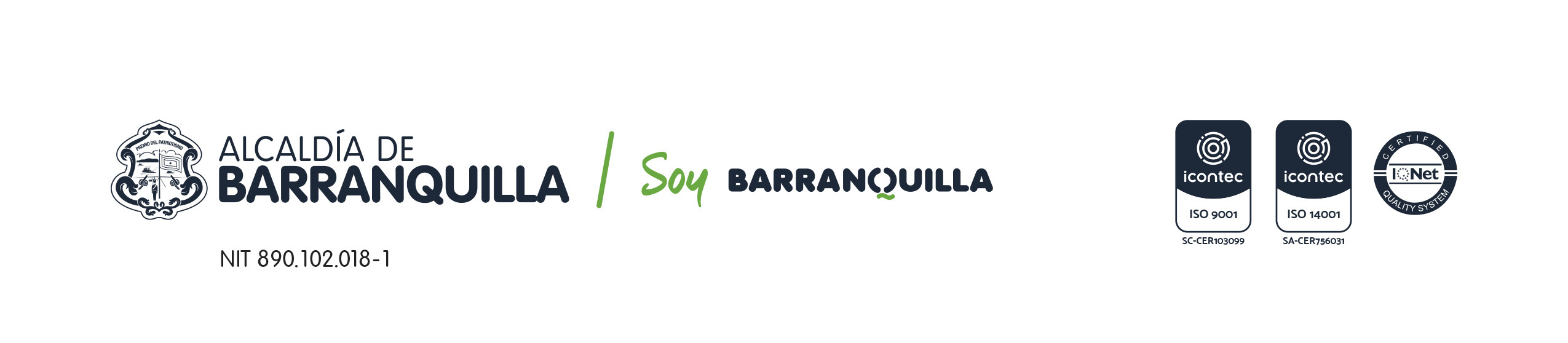 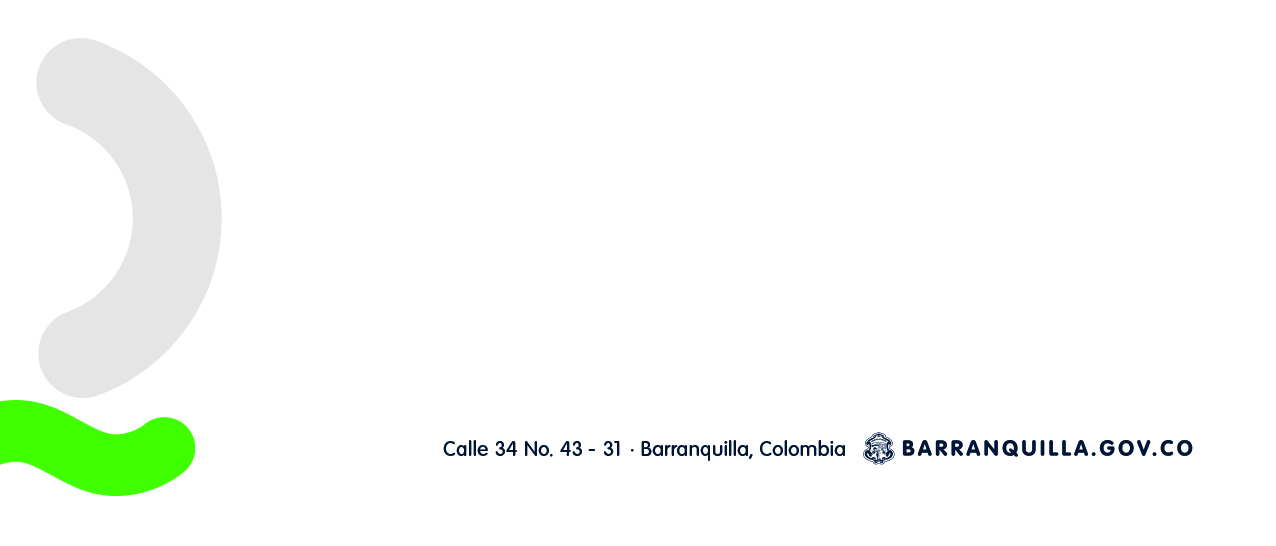 VARIABLE DE NIVEL 2 MODERADO
Ferreterías
Almacenes de prendas de vestir o calzado, Remontadora de calzado
Restaurantes o fondas o piqueteaderos o gastro bares
Talleres de reparación
Venta de autopartes, accesorios, lujos y lubricantes
Venta de repuestos con presencia de materiales peligrosos
Graneros
Alfarerías
Estancos y/o licorerías
Oficina de recaudo
Almacenamiento cales o de jabones
Cafeterías
Depósito y venta de materiales de construcción
Tipografías y litografías
Pasteurizadoras
Fabricas de hielo
Talleres mecánicos, rectificadoras, latonería y pintura, multiservicios automotriz, Diagnosticentros
Centros de fotocopiado
Reparación y mantenimiento de electrodomésticos
Servicios de acarreos o mudanzas
Almacenes de pequeñas superficies 
Perfumerías
Estudios de grabación
Agencias de aduana
Boutique
Talleres de Ornamentación
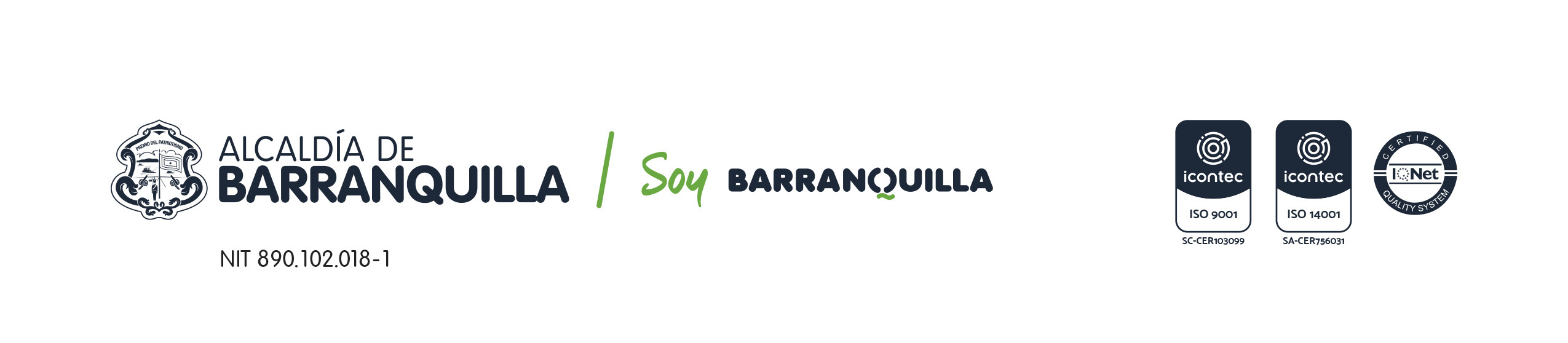 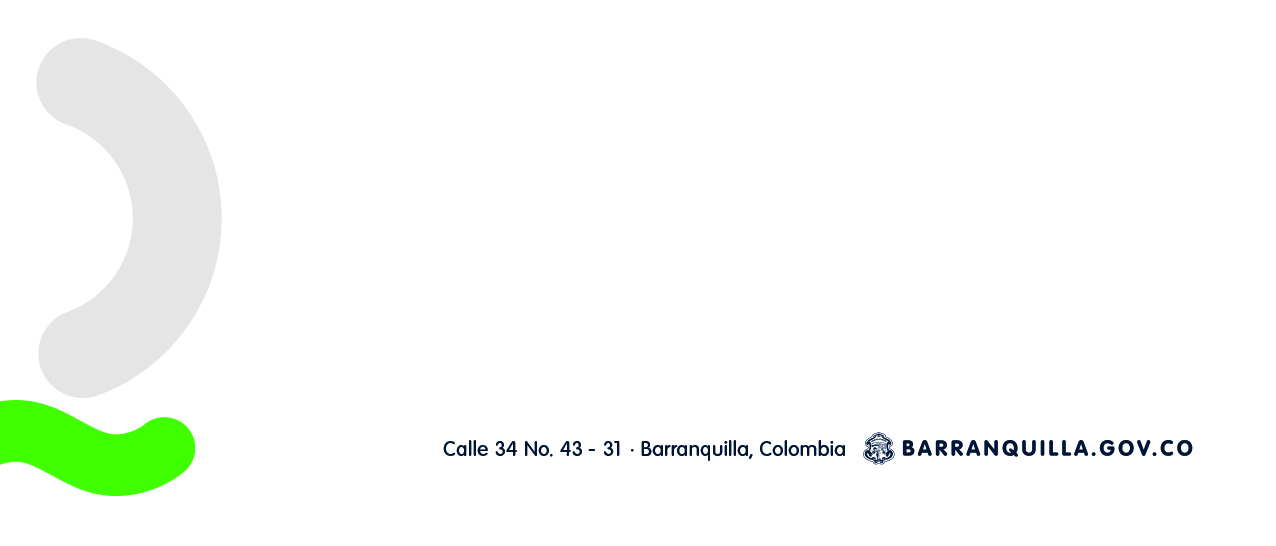 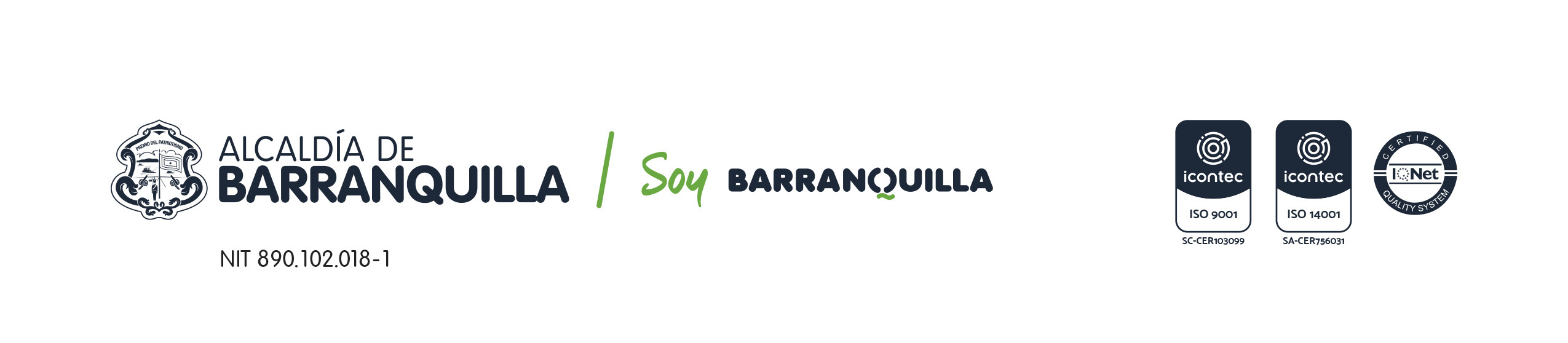 VARIABLE DE NIVEL 3 ORDINARIO 1
Establecimientos de Juegos de azar o Atracciones Mecánica Permanentes
Circos
Establecimientos de Práctica Médica, Consultorios odontológicos, Laboratorios clínicos 
Establecimientos Educativos
Hoteles
Moteles
Iglesias
Cementerios y Servicios Funerarios
Relojería
Ventas de artículos para belleza  o de cosméticos
Parqueaderos Públicos Y Privados
Discotecas, tabernas y Salones de Bailes
Venta de Electrodomésticos  o artículos para el hogar
Joyerías
Estacionamientos o parqueaderos, fondos de Cesantías 
Inmobiliarias
Billares y  estaderos
Tarimas
Mueblerías, Exhibición Y Ventas
Pensiones, chatarrerías
Residencias
Eventos Masivos, Aglomeración de Público
Vehículos para el Transporte de Mercancías Peligrosas
Centro de Diagnóstico Automotor
Gimnasios
Juguetería, Cacharrerías
Centros estéticos
Centros de computo (venta y mantenimiento)
Tiendas naturistas
 Almacenamiento  o Laboratorios fotográficas
Venta o almacenamiento de plásticos o icopores
Hornos crematorios
Salas de exposición de vehículos motorizados
Armería o venta de elementos relacionados con la fuerza pública
Centro de acoplo y reciclaje
Boleras
Auditorios, Salones de convención, Clubes sociales
Centros de recreación, piscinas, Centro de eventos
Clubes deportivos o Canchas deportivas cubiertas o Canchas sintéticas
Centros geriátricos o guarderías o jardines infantiles.
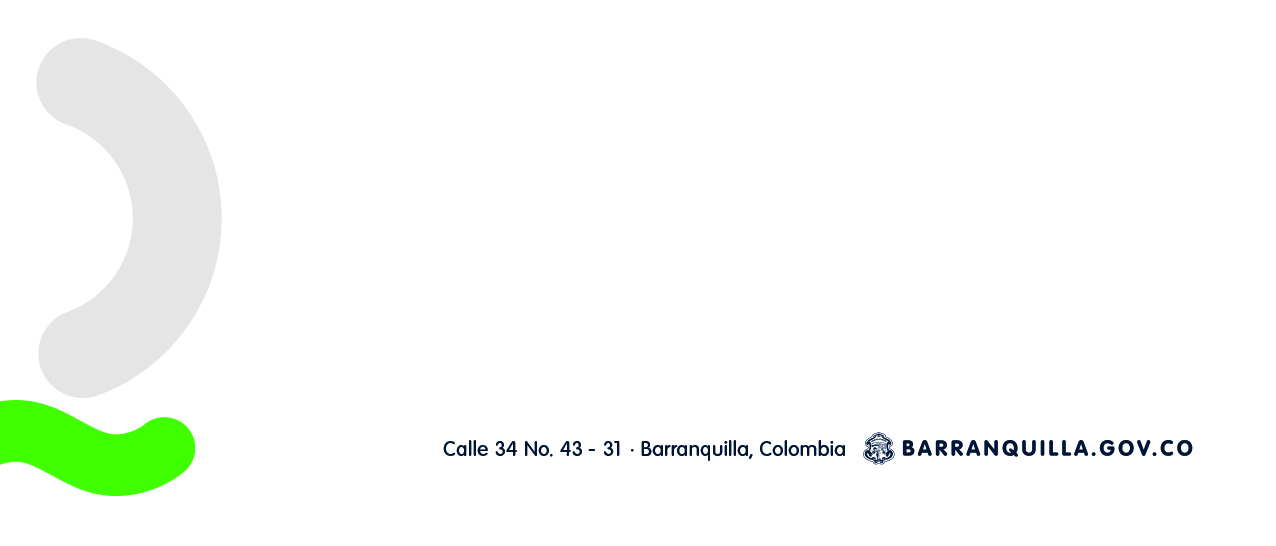 VARIABLE NIVEL 4 ORDINARIO 2
Empresas de Servicios Públicos Domiciliarios, Exceptuadas las que proceden o Distribuyen Energía Eléctrica, Agua Potable y Gas Natural 
Empresas Constructoras 
Empresas de Transporte Público y Privado
Entidades Públicas
Oficinas de Atención de Usuarios de Empresas de  Servicios Públicos Domiciliarios
Empresas de envíos con bodegaje y distribución
Bodegas
Cerrajerías
Salas de cine o teatro
Comercializadoras de celulares y accesorios
Ventas de artículos deportivos o para el hogar
Venta de obras arte. O Autoservicios mercados
Cementeras o Ladrilleras o Marmolerías
Fabrica de muebles y colchones
Industria textil,  automotriz, Industria metalmecánica
Aserraderos o Carpintería de madera
Acerías o Industria metalúrgica
Ensambladora de vehículos o motores o motonaves o motocicletas
Fábrica elementos fotográficos, Industrias gráficas
Industria farmacéutica
Lavanderías y tintorerías
Marroquinerías y servicios de Tapizados
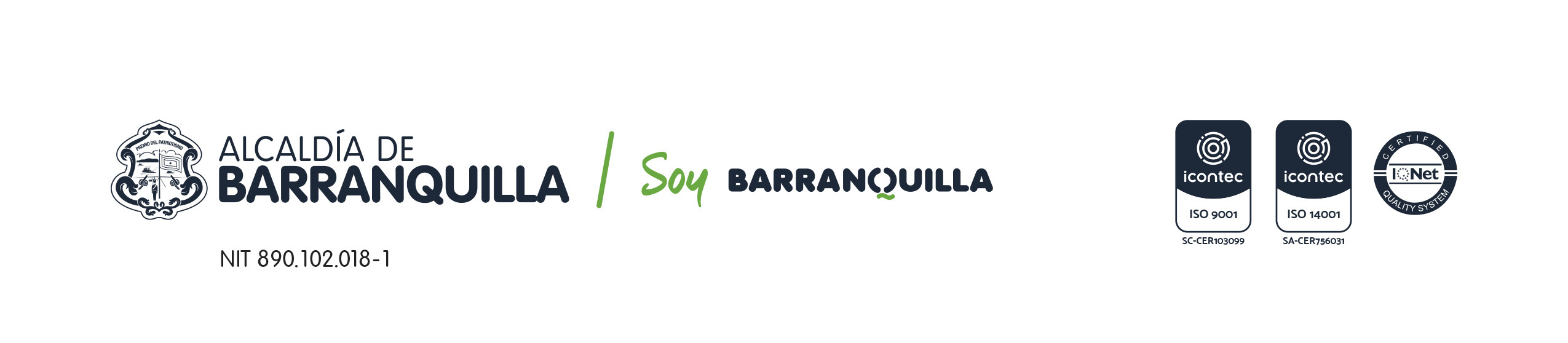 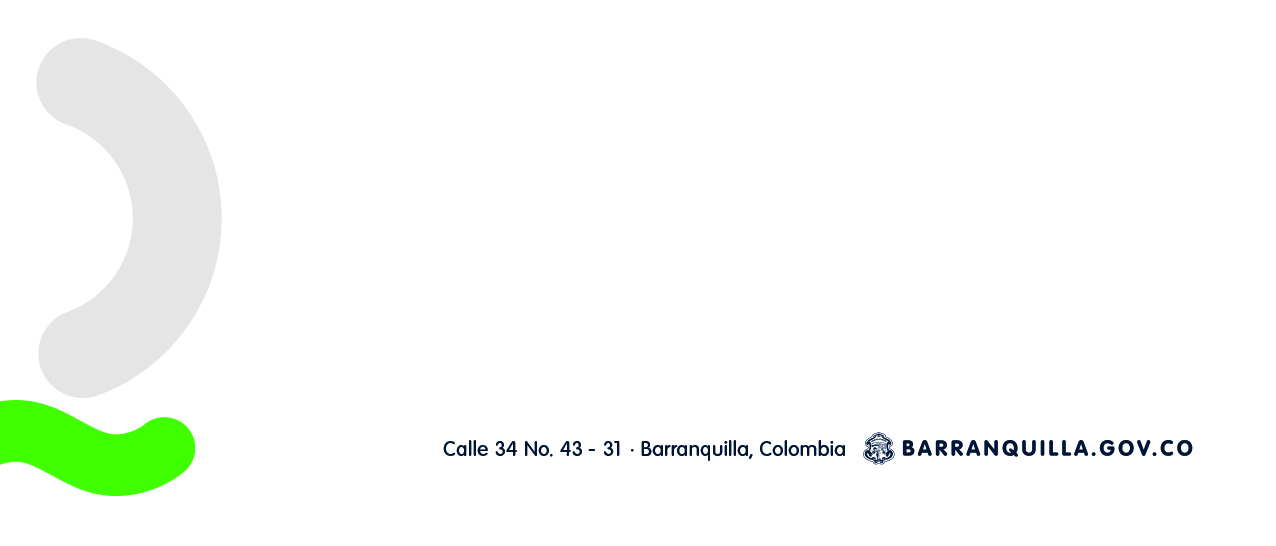 VARIABLE NIVEL 5 EXTRA
Almacenes de cadena
Supermercados
Centros comerciales
Concesionarios de vehículos
Galerías comerciales
Centro empresariales
industrias de armas y municiones
procesadoras de papel
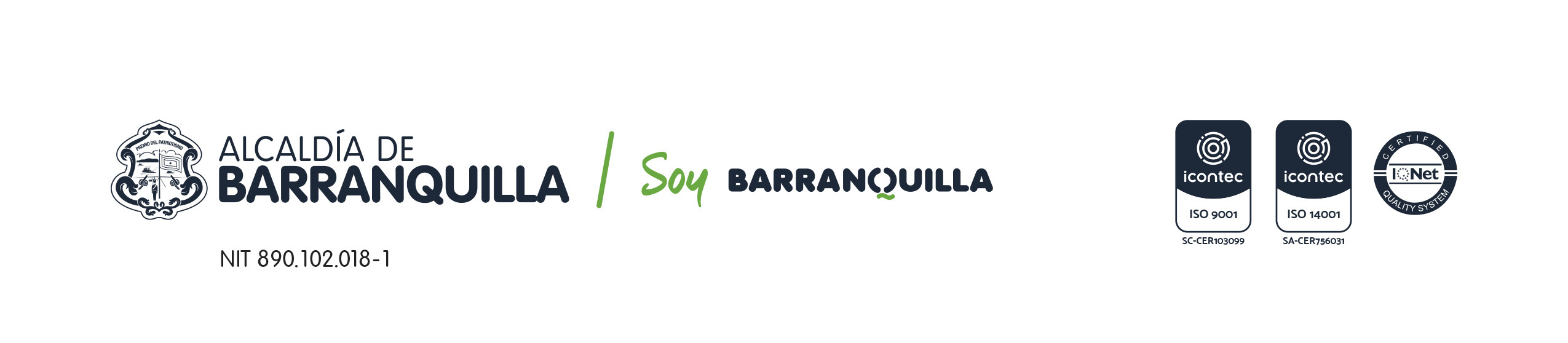 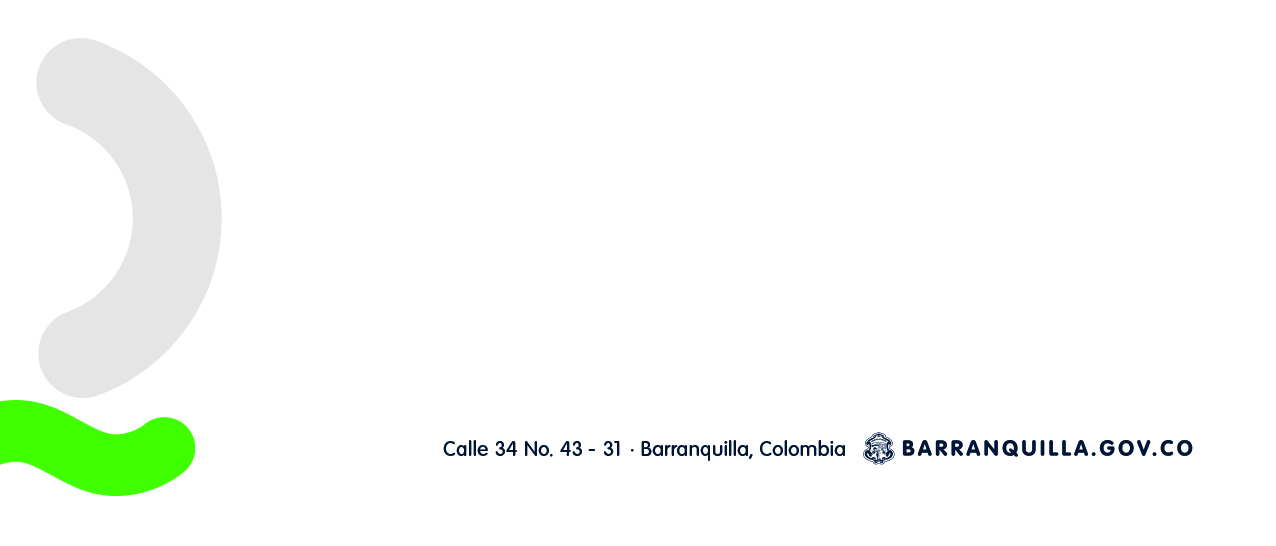 VARIABLE NIVEL 6 CONDICION ESPECIAL DE RIESGO
Producción, Almacenamiento y Venta de Derivados del petróleo
Almacenamiento Procesado y Venta de Madera
Vehículos para el Transporte de Mercancías Peligrosas
Depósitos de Chatarra y Reciclaje
Elaboración, Almacenamiento, Venta de Productos Químicos Industriales
Entidades Públicas con Presencia de Materiales Peligrosos
Producción, Almacenamiento o Venta de Productos Agroquímicos
Instalaciones de Procesamiento y Distribución de Energía Eléctrica, Agua Potable, y Gas Natural
Procesamiento y Venta de Alimentos con Condición Especial  de Riesgo
estaciones de gasolina 
Industrias de plásticos
Almacenamiento o producción o transporte productos inflamables o explosivos o corrosivos o productos tóxicos o piroxilicos
destilerías 
depósitos de algodón 
Almacenamiento de ropa sintética 
Almacenamiento, tratamiento y distribución de aceites
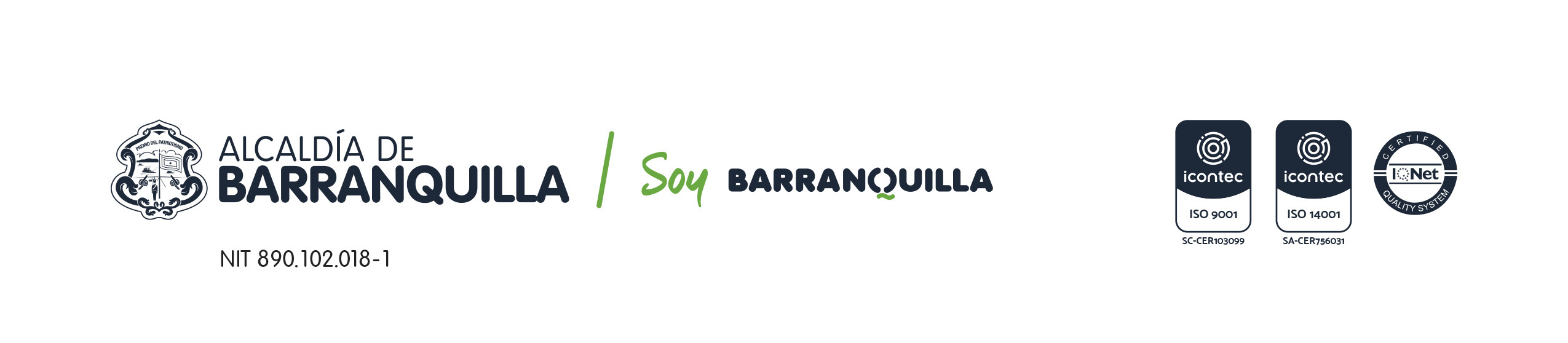